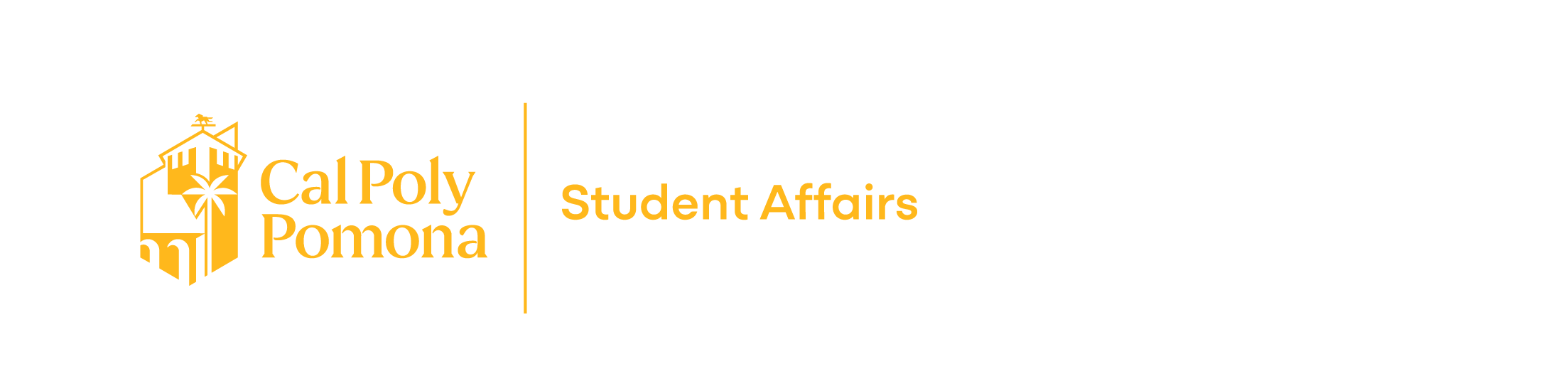 This is a Presentation Title That is Long If It is Necessary
Presentation Subtitle Goes Here and It Can Be Two Lines If Needed
January 27, 2025
This is a Presentation Title That is Long If It is Necessary
Presentation Subtitle Goes Here and It Can Be Two Lines If Needed
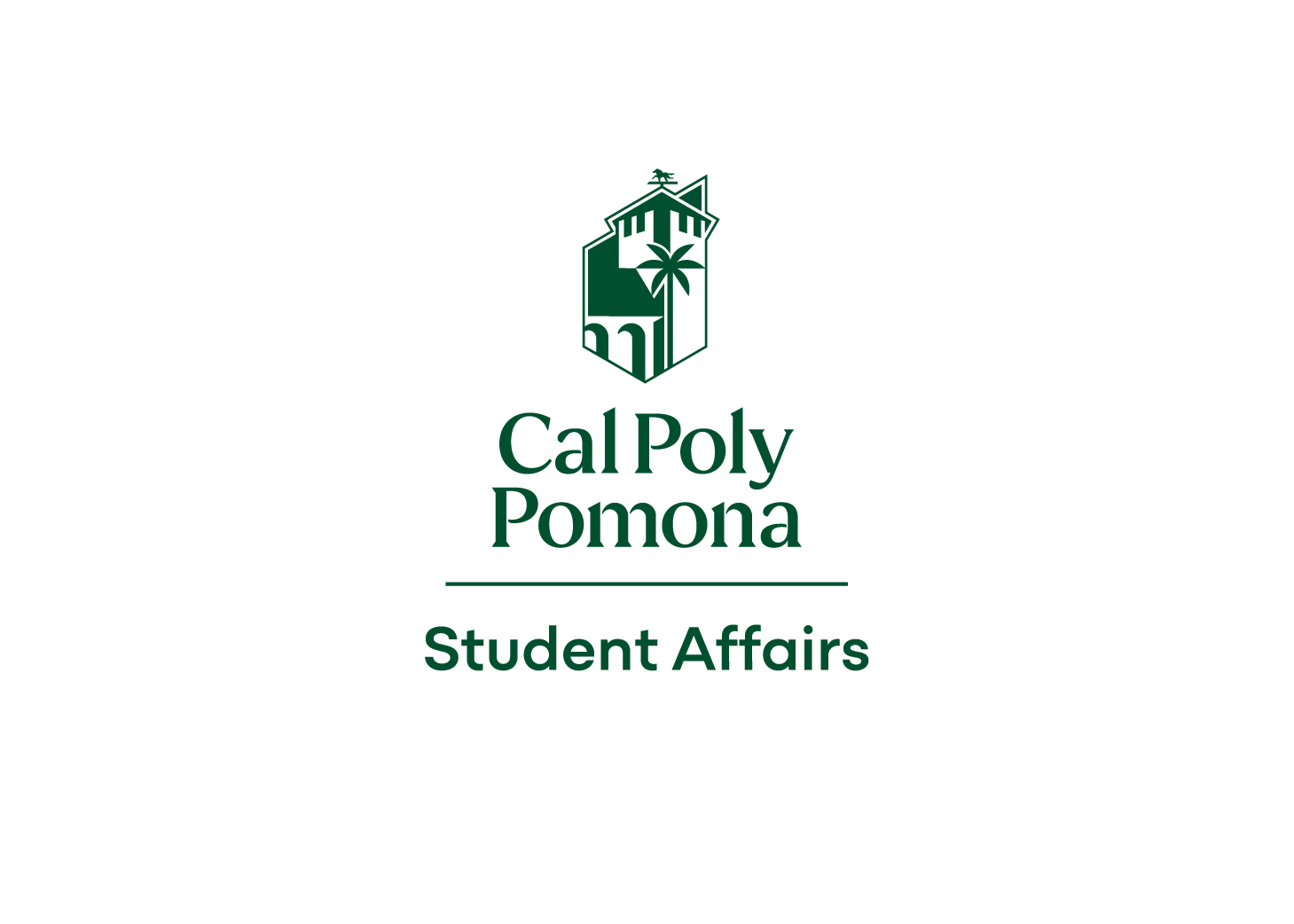 January 27, 2025
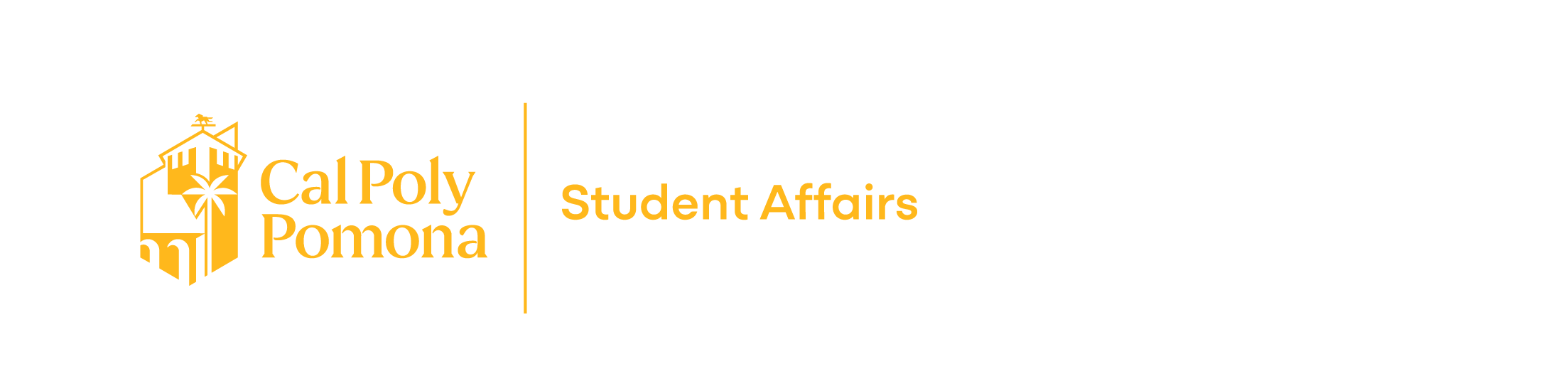 Your Presentation Title Can be Three Lines Here
Presentation Subtitle Goes Here and It Can Be Two Lines If Needed
January 27, 2025
Agenda Item #1
Agenda Sub Item
Agenda Item #2
Agenda Sub Item
Agenda Item #3
Agenda
4
Cal Poly Pomona | Presentation Title
Presenters
5
Name One
Name Two
Name Three
Title Here
Title Here
Title Here
Presenters
Name Four
Name Five
Name Six
Title Here
Title Here
Title Here
6
Presenters
7
Table Title
8
Chart Title
9
Chart Title
10
Chart Title
Lorem ipsum dolor sit amet, consectetur adipiscing elit, sed do eiusmod tempor incididunt ut labore et dolore magna aliqua
Ut enim ad minim veniam, quis nostrud exercitation ullamco laboris nisi ut aliquip ex ea commodo consequat
Duis aute irure dolor in reprehenderit in voluptate velit esse cillum dolore eu fugiat nulla pariatur.
11
Large Photo
12
Large Photo Corner Text
Use this slide template to display a large photo and bulleted text
Remember to replace this low-res example image with higher-res photo for your presentation
Another bullet style line here
Another bullet style here
13
Large Photo Center Text
This can house content
14
Lorem ipsum dolor sit amet, consectetur adipiscing elit, sed do eiusmod tempor incididunt ut labore et dolore magna aliqua. Ut enim ad minim veniam, quis nostrud exercitation ullamco laboris nisi ut aliquip ex ea commodo consequat. Duis aute irure dolor in reprehenderit in voluptate velit esse cillum dolore eu fugiat nulla pariatur.
Introduction
15
This slide may be used as an introduction
This layout provides a short headline and bulleted text
The dividing line provides visual separation and design
This slide is used with a white background
This is a short headline with text
16
This is a heading that can be one line or two lines or three lines
Lorem ipsum dolor sit amet, consectetur adipiscing elit, sed do eiusmod tempor incididunt ut labore et dolore magna aliqua
Ut enim ad minim veniam, quis nostrud exercitation ullamco laboris nisi ut aliquip ex ea commodo consequat
Duis aute irure dolor in reprehenderit in voluptate velit esse cillum dolore eu fugiat nulla pariatur.
17
This is a heading that can be three lines long here
This text box can be filled with bulleted text
This layout includes a photo to the right
Remember to add or replace the example image
18
This slide has a heading, text box and stat/fact box
56%
This slide layout has a heading, text box and stat/fact box. It can be customized to fit your needs.
The stat box includes big text at the top, explainer text below and a source line.
The text box can include multiple lines of text.
This is a Stat or Fact box here
Source line
19
This slide includes headline and photo
20
Timeline
January
February
March
April
Lorem ipsum dolor sit amet, consectetur adipiscing elit, sed 
Ut enim ad minim veniam, quis nostrud
Lorem ipsum dolor sit amet, consectetur adipiscing elit, sed 
Ut enim ad minim veniam, quis nostrud
Lorem ipsum dolor sit amet, consectetur adipiscing elit, sed 
Ut enim ad minim veniam, quis nostrud
Lorem ipsum dolor sit amet, consectetur adipiscing elit, sed 
Ut enim ad minim veniam, quis nostrud
21
Cal Poly Pomona | Presentation Title
2 Facts or Stats
5%
56
This slide has 2 Facts or Stats
This slide has 2 Facts or Stats
Source with one or two lines
Source
22
3 Facts or Stats
5%
56
#2
This slide has 3 Stats or Facts
This is a Stat or Fact Styling
This is a Stat or Fact Styling
Source with one or two lines
Source with one or two lines
Source
23
Cal Poly Pomona | Presentation Title
4 Facts or Stats
5%
24
61%
98%
This slide has 4 Facts or Stats
This is a Stat or Fact Styling
This is a Stat or Fact Styling
This is a Stat or Fact Styling
Source with one or two lines
Source with one or two lines
Source with one or two lines
Source with one or two lines
24
4 Facts or Stats Stacked
5%
100%
This is Stat or Fact Styling
This is Stat or Fact Styling
Source
Source
#1
27,000
This is Stat or Fact Styling
This is Stat or Fact Styling
Source
Source
25
This slide layout has heading, text and two stats or facts
This is a Stat or Fact Placeholder box and can be multiple lines
56%
Lorem ipsum dolor sit amet, consectetur adipiscing elit, sed do eiusmod tempor incididunt ut labore et dolore magna aliqua
Ut enim ad minim veniam, quis nostrud exercitation ullamco laboris nisi ut aliquip ex ea commodo consequat
Source for Statistics
This is a Stat or Fact Placeholder
#2
Source for Statistics
26
This is a Heading
This is a Stat or Fact Placeholder
56
Lorem ipsum dolor sit amet, consectetur adipiscing elit, sed do eiusmod tempor incididunt ut labore et dolore magna aliqua
Ut enim ad minim veniam, quis nostrud exercitation ullamco laboris nisi ut aliquip ex ea commodo consequat
Duis aute irure dolor in reprehenderit in voluptate velit esse cillum dolore eu fugiat nulla pariatur.
Source
This is a Stat or Fact Placeholder
#2
Source
This is a Stat or Fact Placeholder
7%
Source
27
Text with photo
This layout includes a heading, text box with bullets and photo
Remember to replace the example image. 
Vertical images may fit best in this slide layout
28
This slide text box and photo with cropped corners
This slide layout includes a heading, text box and photo with cropped corners. The photo is placed on a grid texture. Remember to replace the example image.
29
This is a headline
This layout includes two columns of text. You can type multiple lines of content for this slide.
This slide layout includes two columns of text. You can include multiple lines of content for this slide layout.
This layout includes two columns of text. You can type multiple bullets with multiple lines for this slide.
This bullet includes one line.
This bullet has two lines of content and is two lines long.
30
Slide with 2 thumbnail photos and bullets
This is a Bullet Point Style
Remember to replace the example image
Cropped corners are part of the Picture Box style
This is a Bullet Point Style
Remember to replace the example image
Cropped corners are part of the Picture Box style
31
Slide with 3 thumbnail photos and bullets
This is a Bullet Point Style
Remember to replace the example image
Cropped corners are part of the Picture Box style
This is a Bullet Point Style
Remember to replace the example image
Cropped corners are part of the Picture Box style
This is a Bullet Point Style
Remember to replace the example image
Cropped corners are part of the Picture Box style
32
Slide with 4 thumbnail photos and bullets
This is a Bullet Point Style
Remember to replace the example image
Cropped corners are part of the Picture Box style
This is a Bullet Point Style
Remember to replace the example image
Cropped corners are part of the Picture Box style
This is a Bullet Point Style
Remember to replace the example image
Cropped corners are part of the Picture Box style
This is a Bullet Point Style
Remember to replace the example image
Cropped corners are part of the Picture Box style
33
THIS IS A SECTION BREAKER
34
THIS IS A SECTION BREAKER
35
Cal Poly Pomona | Presentation Title
THIS IS A SECTION BREAKER
36